Chap. 12 – La communication institutionnelle1. Identifier le contenu
Ensemble des actions de communication qui visent à promouvoir l'image de l’entreprise vis-à-vis de ses clients et des différents partenaires.
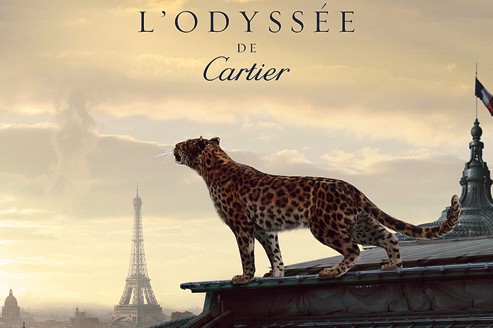 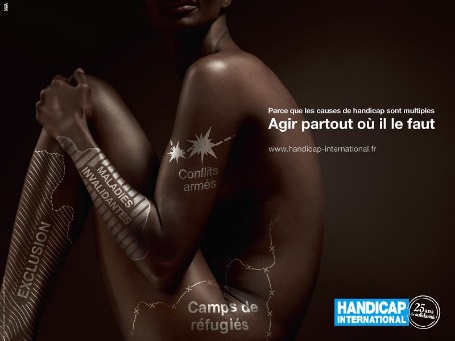 Elle se distingue de la communication commerciale qui est centrée sur les produits ou les services commercialisés par l’entreprise.
Chap. 12 – La communication institutionnelle1. Identifier le contenu
Elle fait partager les valeurs de l'entreprise, de façon cohérente et crédible.
 => Pour y parvenir, elle va souvent jouer sur le sentiment d’appartenance à une collectivité ou d’identification et de partage de valeurs universelles :
le sens des responsabilités ou du devoir, 
l’encrage dans un territoire, 
une histoire commune, 
la défense de la nature ou des données personnelles, etc.
L’objectif commercial est en arrière-plan… C’est l’adhésion aux valeurs de l’entreprises qui conduit le consommateur à acheter ses produits et pas seulement les valeurs intrinsèques du produit.
Chap. 12 – La communication institutionnelle1. Identifier le contenu
Cette communication se construit à partir de l’histoire et du vécu de la société. 
=> La société doit identifier les sources de son image institutionnelle : 
le territoire, l’histoire, les hommes, les produits… 
les valeurs associées à sa réputation : la qualité, le sérieux, la distinction, la compétence, la solidité, la solidarité, l’innovation, l’originalité, le sens des responsabilités, la qualité de l’accueil, la qualité de ses produits et services…
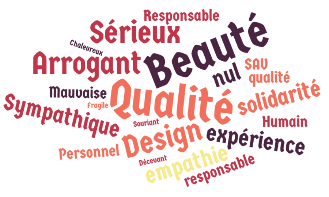